Фразеологизмы
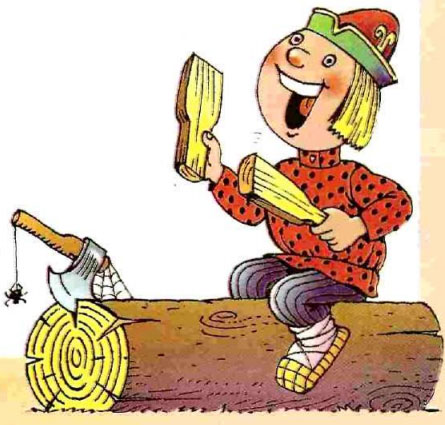 Фразеология-
Раздел науки о языке, в котором изучаются устойчивые словосочетания, цельные по своему значению
Фразеологизмы-
Устойчивые сочетания слов, равные по значению либо  одному слову, либо целому предложению
Какими членами предложения являются выделенные слова и сочетания слов?1. Петя на уроке работал плохо.Он бездельничал.2. Петя работал спустя рукава.Он бил баклуши.
_._._._._._.
______________________
______________________
_._._._._._._._._._._._.
______________________
______________________
1.«А теперь, не разгибая спины, поднимите руки вверх,- говорил тренер.Ребята трудились не разгибая спины до самого вечера.2.Витя упал, а старший брат поднял его и поставил на ноги.Родители поставили на ноги сына, и теперь он живет самостоятельно.
устойч.
устойч.
Значение фразеологизмов разъясняется во фразеологических словарях русского языка.Наиболее употребительные фразеологизмы встречаются в толковых словарях.
Фразеология- от греч. Phrasis- выражение+ logos- учение
Фразеологизм может быть синонимом слова.
Задирать нос




Бить баклуши
Бездельничать, лентяйничать, 
лодырничать

Задаваться, зазнаваться, 
кичиться
Что значат эти фразеологизмы?
Вставлять палки в колеса
Водить за нос
Как рыба в воде
Авгиевы конюшни
Перейти Рубикон